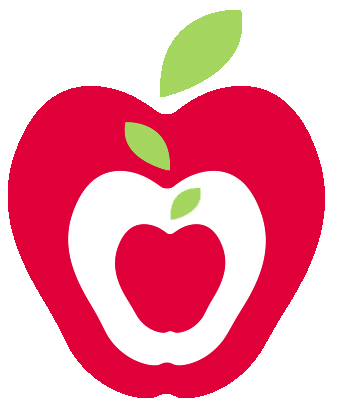 Local Government Engagement
Michele Neely, President & CEO, State Charter Schools Foundation of Georgia
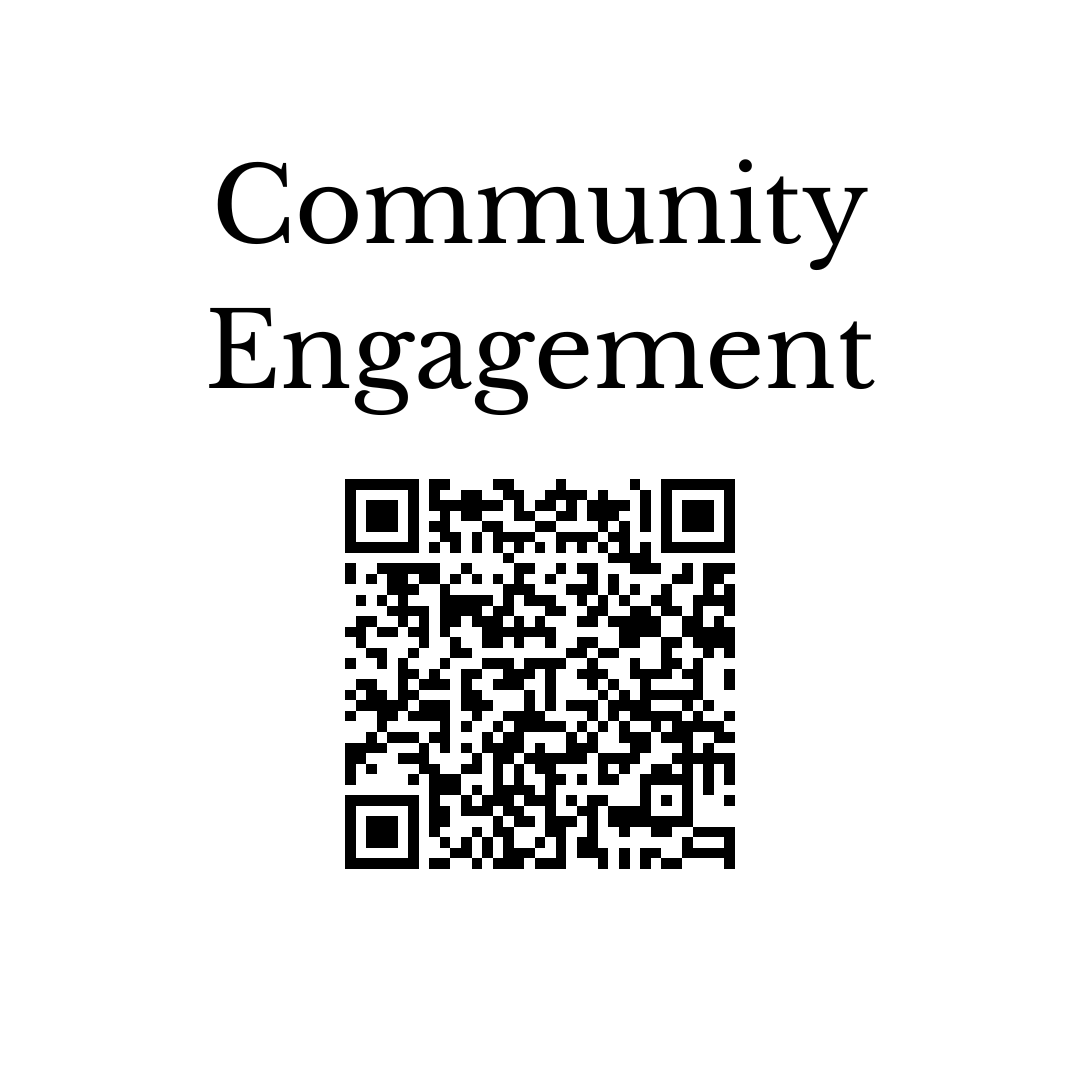 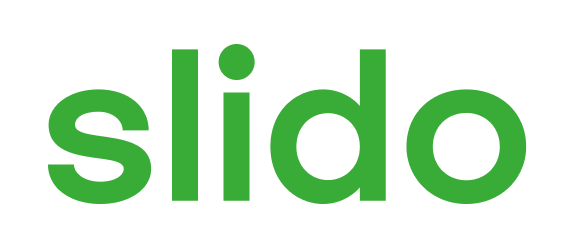 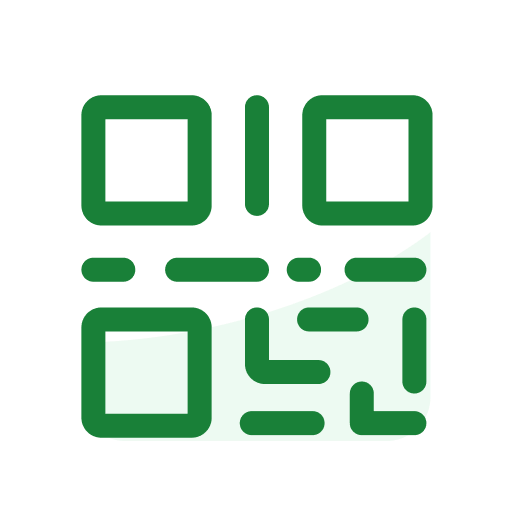 Join at slido.com#1440812
ⓘ Start presenting to display the joining instructions on this slide.
Who is in Your Community?
Your school’s community is probably larger than you think.
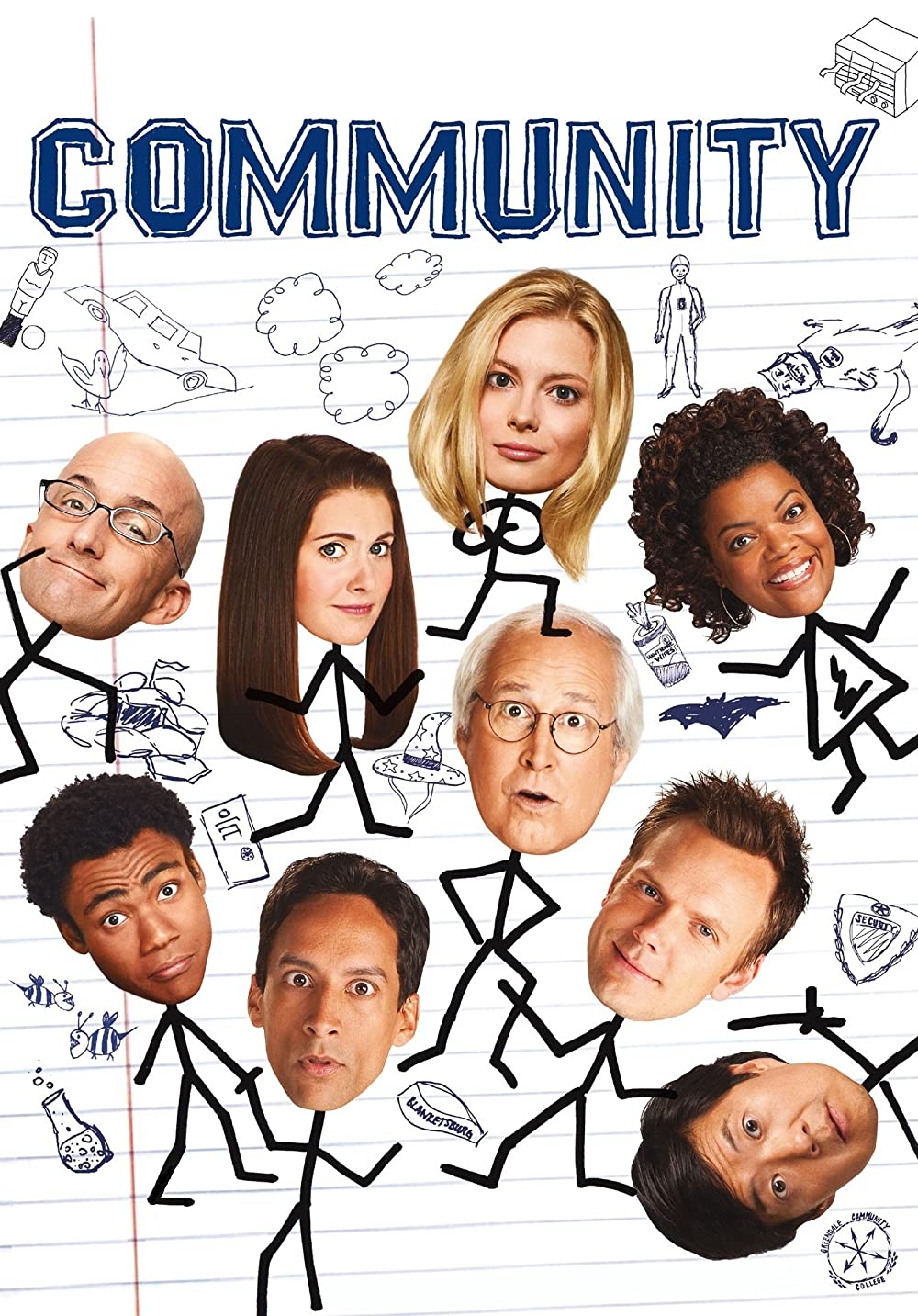 Students & families
Faculty & staff
Governing board
Local businesses
Local faith-based organizations 
Nonprofit organizations/charities
Local government & public safety
Local residents
Why Does Engagement Matter?
Engagement with local government feels “nonessential,” but is it?
Increase buy-in
Draw on a diverse group for better solutions
Increase success in reaching goals
Address concerns before they get out of control
Build trust & reduce conflict
Ultimately, build better outcomes for students!

Reference: https://aese.psu.edu/research/centers/cecd/engagement-toolbox/engagement/why-community-engagement-matters
Local government affects your school’s day-to-day operations.
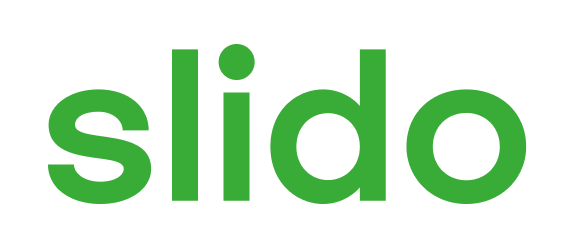 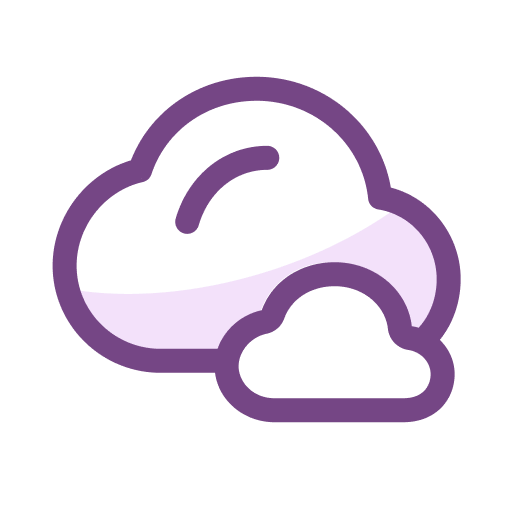 When do you need local government?
ⓘ Start presenting to display the poll results on this slide.
When Do You Need Local Gov’t?
Signage
Services for a student’s family
Traffic control
Addition/removal of a program or activity
Career Day
Access to resources/facilities
Fundraising or special event
Emergency situation
Permitting around school
New building/addition
Pandemic
Natural disaster
Safety concern
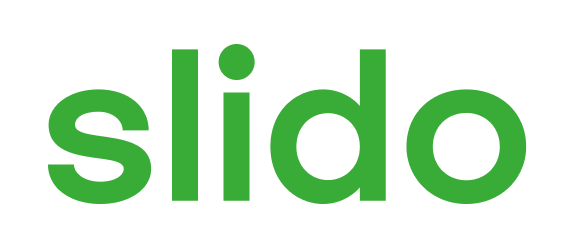 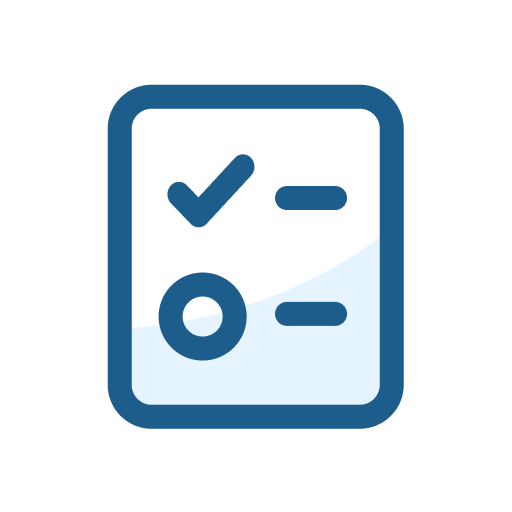 How often do you communicate with local government about your school?
ⓘ Start presenting to display the poll results on this slide.
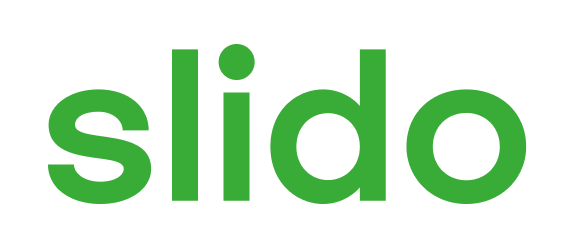 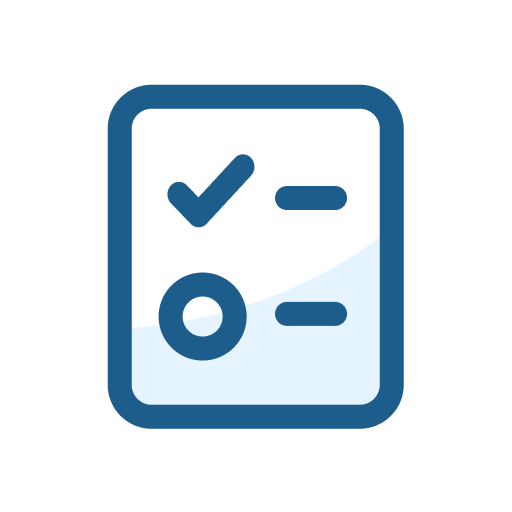 Have you met any of your local elected officials?
ⓘ Start presenting to display the poll results on this slide.
Be Proactive
Build a strong relationship with members of local government.
School districts often have MOUs & relationships with local government.
Traditional public schools are planned with local government.
Charter schools often “appear” without warning – frustrating civil servants & confusing elected officials.
The earlier you engage, the better chance you have for a positive relationship.
Designate a board & staff member to be liaisons.
Engage before there is a crisis!
Start “Sweet”
Try to maintain a positive relationship.
Assume the best & try to understand the perspective of local government. Be open to suggestions.
Reach out & offer information – don’t wait for them to come to you. 
Get to know contacts in key offices BEFORE you need them.
Law enforcement
Fire – local department & Fire Marshall
Mayor’s office, City Council, County Commission
Permitting
Traffic
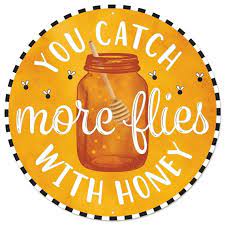 Let’s Be CLEAR
COMMUNICATE
LISTEN
ENGAGE
ACKNOWLEDGE
RESPOND
Ideas – Traffic
Reach out before your school opens to talk about your plans. 
Ask the Traffic department to come to your school during arrival & dismissal. Show them your arrival & dismissal plans. Ask for help to coordinate police officers to direct.
Consider a school zone. (Webinar from GDOT coming this spring!)
Local government must make the request with traffic data.
GDOT says must show residential walkers for approval.
Ask for road signage alerting drivers to a school and/or speed limit sign with display of speed.
Ask about plans for your road & follow any redevelopment plans. Request turn lanes, etc.
They HATE traffic complaints from the public – be prepared.
Ideas – Public Safety
Use police officers / sheriff deputies to direct traffic & provide security at events. Usually pay officers directly. This may be provided at no cost in some cases.
Consider giving public safety access to your security cameras to assist in emergencies.
Invite public safety to come for a reception & tour of the campus. They will be able to respond more effectively if they know the building.
Offer space for officers to do their administrative work (parking lot or inside) – provide access to restrooms, coffee, etc.
Ask for K-9 officers to visit classrooms.
Allow officers to conduct training drills in the building.
Invite members of public safety to come to career day & other events.
Ask for suggestions about securing the campus & accessibility for emergency vehicles. Ensure that they have / can access keys to gates, interior doors, etc.
Ideas – Elected Officials
Send invitations for all events & recognize them.
Ask for a resolution to honor the school at City Council or County Commission. Invite families to attend and testify on behalf of the school.
Invite individual elected officials on tours of the school.
Send news about school accomplishments. Provide information about economic impact (families moved to the area, improvement of property, new surrounding businesses).
Try to form relationships with a few key elected officials – call on them for information & help.
Speak out about plans, ordinances, etc. that impact your school.
Maintain a list of families that live in the city/county where the school is located. Ask those families to email & call elected officials when help is needed.
Communication Challenges
Most local governments do not understand charter schools. Some will challenge that your school is a public school. (You may still be treated differently.)
Reach out for help or citations. 
We can also conduct a Charter Schools 101 event. 
Direct them to FindaGaCharter.org.
Ensure that everyone in local government knows your school exists & remembers it in planning. It is helpful to have a liaison who attends meetings & events. Don’t assume there is a coordinated plan to help your school.
Ask to be added to any emergency alert systems & protocols.
Empower your families to engage elected officials when needed. Provide a communications template. Emails & calls from voters are very powerful.
Key Takeaways
How do you engage with local government?
What did we miss? What has worked for your school?
What challenges are you facing with local government?
When do you escalate a situation?
What is one thing you will do when you return?
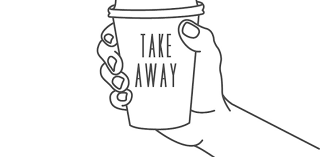 SCSF Resources
The SCSF is constantly compiling resources for you.
Email info@scsfga.org to sign up for the SCSF’s weekly email for Georgia’s state charter schools.
We are here for state charter schools!
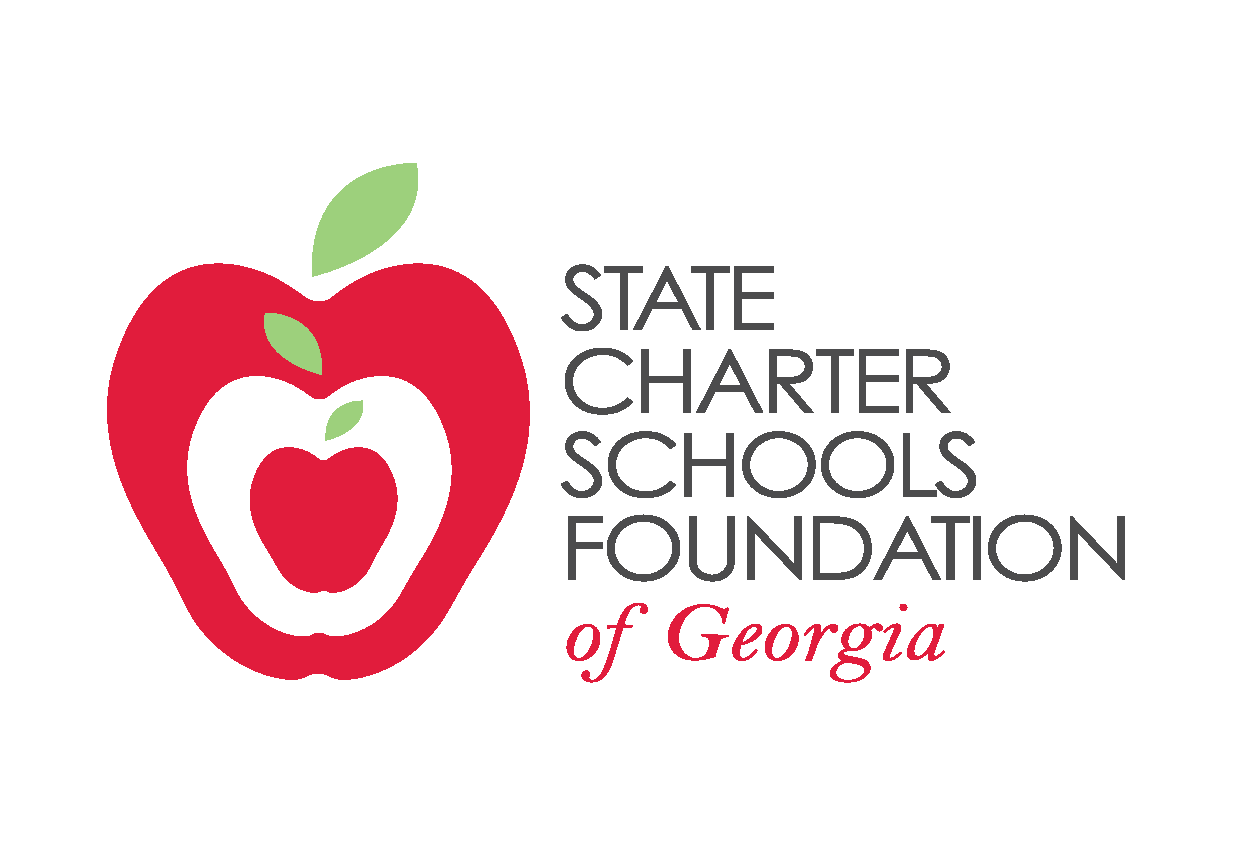 scsfga.org 
@SCSFofGA
Michele Neely, President & CEO – mneely@scsfga.org